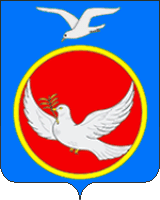 Информация для граждан об исполнении бюджета муниципального образования «Мирновское сельское поселение» Чердаклинского района Ульяновской области за 2024 год
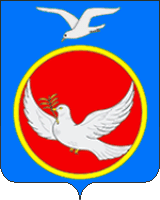 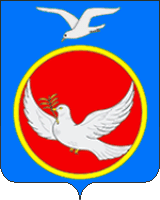 «Бюджет для граждан» - упрощённая версия бюджетного документа, которая использует неформальный язык и доступные форматы, чтобы облегчить гражданам понимание бюджета, объяснить им планы и действия муниципальной власти, показать формы возможного взаимодействия по вопросам расходования общественных финансов    «Бюджет для граждан» - информационный ресурс, содержащий основные положения проекта бюджета  (решения о бюджете, о его исполнении за отчётный финансовый год) муниципального образования «Мирновское сельское поселение» Чердаклинского района Ульяновской области в форме, доступной для широкого круга заинтересованных пользователей.
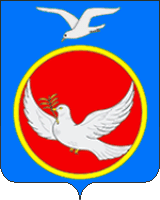 Бюджет – форма образования и расходования денежных средств, предназначенных для финансового обеспечения задач и функций государства и местного самоуправления.   Бюджет состоит из трёх основных частей: доходов, расходов и источников финансирования дефицита бюджета.   Доходы бюджета – денежные средства, поступающие от населения, организаций, учреждений в бюджет в виде налогов, неналоговых поступлений (пошлины, штрафы и т.п.), безвозмездных поступлений. Кредиты, доходы от выпуска ценных бумаг, полученные государством (органами местного самоуправления), не включаются в состав доходов.   Расходы бюджета – выплачиваемые из бюджета денежные средства, которые направляются на финансовое обеспечение задач и функций государственной власти и местного самоуправления.   Дефицит бюджета – превышение расходов бюджета над его доходами.
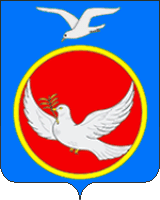 Бюджетные ассигнования - предельные объёмы денежных средств, предусмотренных в соответствующем финансовом году для исполнения бюджетных обязательств.    Бюджетные обязательства - расходные обязательства, подлежащие исполнению в соответствующем финансовом году.    Расходные обязательства - обусловленные законом, иным нормативным правовым актом, договором или соглашением обязанности муниципального образования или действующего от его имени казённого учреждения предоставить физическому или юридическому лицу, иному публично-правовому образованию, субъекту международного права средства из бюджета.    Межбюджетные отношения – это взаимоотношения между публично-правовыми образованиями по вопросам регулирования бюджетных правоотношений, организации и осуществления бюджетного процесса.    Межбюджетные трансферты – средства, предоставляемые одним бюджетом бюджетной системы Российской Федерации другому бюджету бюджетной системы Российской Федерации.    Субвенции местным бюджетам из бюджета субъекта Российской Федерации – это межбюджетные трансферты, предоставляемые местным бюджетам в целях финансового обеспечения расходных обязательств муниципальных образований, возникающих при выполнении государственных полномочий Российской Федерации, субъектов Российской Федерации, переданных для осуществления органам местного самоуправления в установленном порядке.
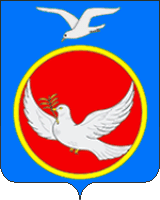 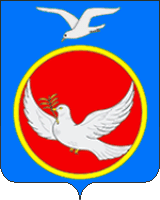 Жители Мирновского сельского поселения принимают участие в обсуждении проекта отчёта об исполнении бюджета муниципального образования «Мирновское сельское поселение» Чердаклинского района Ульяновской области за 2023 год в ходе публичных слушаний по проекту отчёта об исполнении бюджета
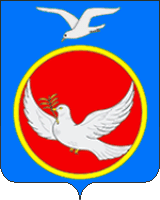 Публичные слушания проводятся посредством размещения отчёта об исполнении бюджета муниципального образования «Мирновское сельское поселение» Чердаклинского района Ульяновской области на официальном сайте Администрации муниципального образования «Мирновское сельское поселение» Чердаклинского района Ульяновской области в сети «Интернет», в районной газете «Приволжская правда» и рассмотрения поступивших предложений
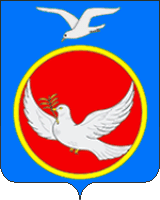 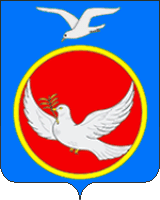 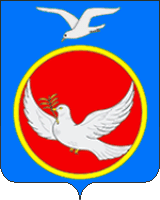 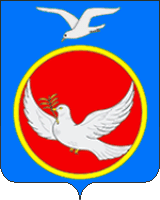 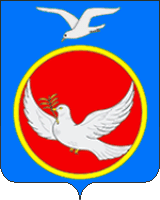 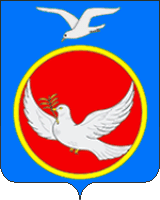 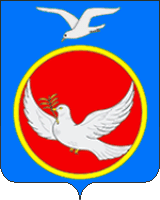 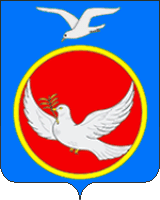 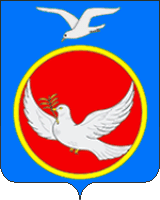 ДОЛЯ ПРОТЯЖЁННОСТИ АВТОМОБИЛЬНЫХ ДОРОГ ОБЩЕГО ПОЛЬЗОВАНИЯ, НЕ ОТВЕЧАЮЩИХ НОРМАТИВНЫМ ТРЕБОВАНИЯМ В ОБЩЕЙ ПРОТЯЖЁННОСТИ АВТОМОБИЛЬНЫХ ДОРОГ ОБЩЕГО ПОЛЬЗОВАНИЯ МУНИЦИПАЛЬНОГО ЗНАЧЕНИЯ, %
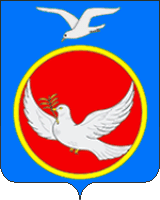 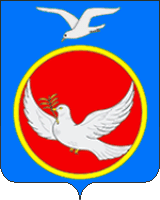 ПАРАМЕТРЫ МЕСТНОГО БЮДЖЕТА МИРНОВСКОГО  СЕЛЬСКОГО ПОСЕЛЕНИЯ ЗА  2023-2024 ГОДЫ, тыс. рублей
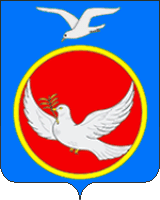 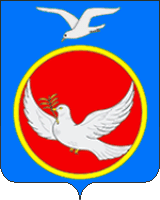 План поступления доходов в бюджет муниципального образования «Мирновское сельское поселение» на 2024 год был сформирован на основе положений Бюджетного кодекса Российской Федерации, действующего в настоящее время налогового законодательства Российской Федерации, законодательства Ульяновской области и нормативно-правовых актов муниципального образования «Мирновское сельское поселение».     Налоговые и неналоговые доходы бюджета на 2024 год планировались в сумме 74408,8 рублей, фактическая сумма  поступлений составила  84201,8 тыс. рублей.    Безвозмездные поступления в бюджет на 2024 год планировались в сумме 12902,2тыс. рублей,  фактическая сумма  поступлений составила 12771,4 тыс. рублей.    Общая сумма доходов по бюджету муниципального образования «Мирновское сельское поселение» на 2024 год планировалась в сумме 87311,0тыс. рублей, фактическая сумма  поступлений составила 96973,1 тыс. рублей.
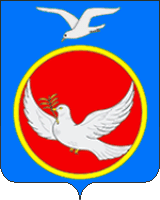 СТРУКТУРА ДОХОДОВ БЮДЖЕТА МУНИЦИПАЛЬНОГО ОБРАЗОВАНИЯ «МИРНОВСКОЕ СЕЛЬСКОЕ ПОСЕЛЕНИЕ» В 2023-2024 ГОДАХ, %
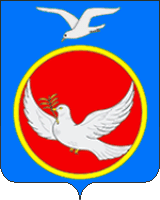 ДИНАМИКА ПОСТУПЛЕНИЙ НАЛОГОВЫХ И НЕНАЛОГОВЫХ ДОХОДОВ МЕСТНОГО БЮДЖЕТА, тыс. рублей
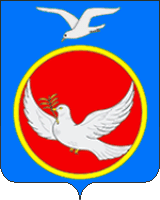 ДОХОДНЫЕ ИСТОЧНИКИ БЮДЖЕТА  МУНИЦИПАЛЬНОГО ОБРАЗОВАНИЯ «МИРНОВСКОЕ СЕЛЬСКОЕ ПОСЕЛЕНИЕ» В 2024ГОДУ
налог на доходы физических лиц –  47771,8 тыс. рублей;
- налог на имущество физических лиц – 3880,8 тыс. рублей;
- земельный налог – 37874,1 тыс. рублей;
- доходы от использования имущества – 643,3 тыс. рублей;

ДОХОДЫ ОТ ОКАЗАНИЯ ПЛАТНЫХ УСЛУГ И КОМПЕНСАЦИИ ЗАТРАТ ГОСУДАРСТВА – 5,2 ТЫС.РУБ;

ДОХОДЫ ОТ ПРОДАЖИ МАТЕРИАЛЬНЫХ И НЕМАТЕРИАЛЬНЫХ АКТИВОВ – 26,6ТЫС.РУБ.
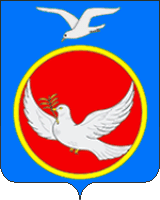 СТРУКТУРА НАЛОГОВЫХ И НЕНАЛОГОВЫХ ДОХОДОВ МЕСТНОГО БЮДЖЕТА ЗА 2024ГОД, %
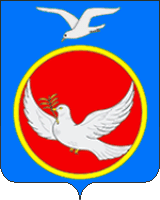 ДИНАМИКА БЕЗВОЗМЕЗДНЫХ ПОСТУПЛЕНИЙ ОТ ДРУГИХ БЮДЖЕТОВ В БЮДЖЕТ МУНИЦИПАЛЬНОГО ОБРАЗОВАНИЯ «МИРНОВСКОЕ СЕЛЬСКОЕ ПОСЕЛЕНИЕ» ЗА 2023 – 2024 ГОДЫ, тыс. рублей
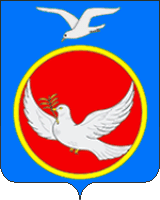 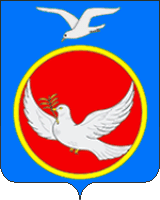 ДИНАМИКА РАСХОДОВ МЕСТНОГО БЮДЖЕТА МИРНОВСКОЕ СЕЛЬСКОЕ ПОСЕЛЕНИЕ ЗА 2023-2024 ГОДЫ, тыс. рублей
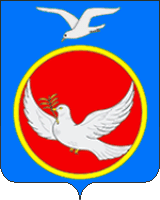 СТРУКТУРА РАСХОДОВ МЕСТНОГО БЮДЖЕТА МИРНОВСКОГО СЕЛЬСКОГО ПОСЕЛЕНИЯ ПО ОТРАСЛЯМ В 2024 ГОДУ, %
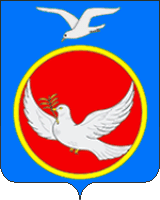 СТРУКТУРА РАСХОДОВ МЕСТНОГО БЮДЖЕТА МИРНОВСКОГО СЕЛЬСКОГО ПОСЕЛЕНИЯ ПО ВИДАМ РАСХОДОВ В 2024 ГОДУ, %
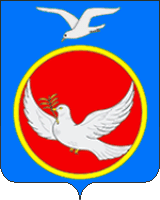 Основная часть денежных средств в 2024 году направлена на
Муниципальная программа «Пятилетка благоустройства на 2022-2026 годы на территории муниципального образования «Мирновское сельское поселение» Чердаклинского района Ульяновской области»
Устройство тротуара и ограждения около школы в с.Архангельское
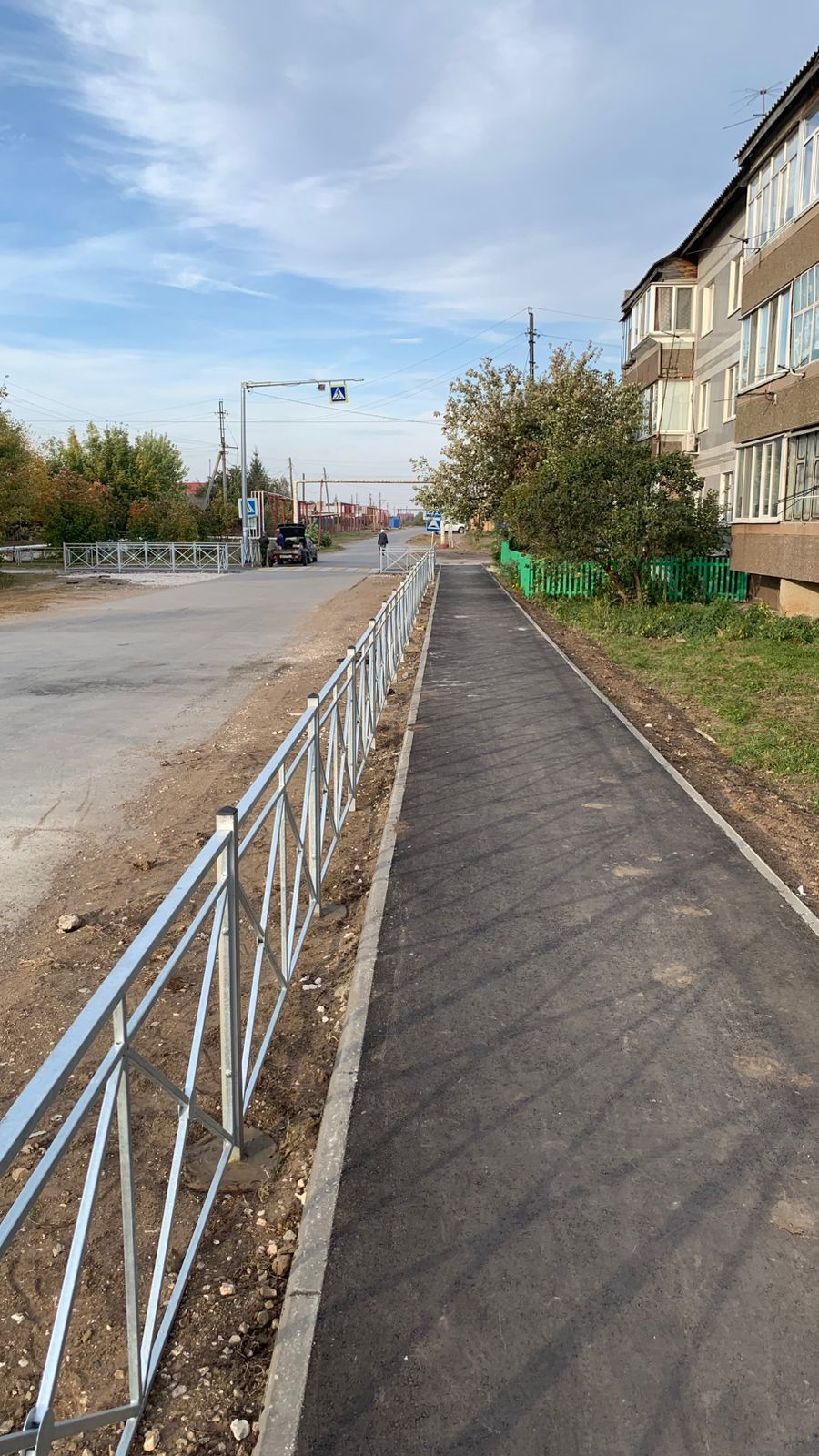 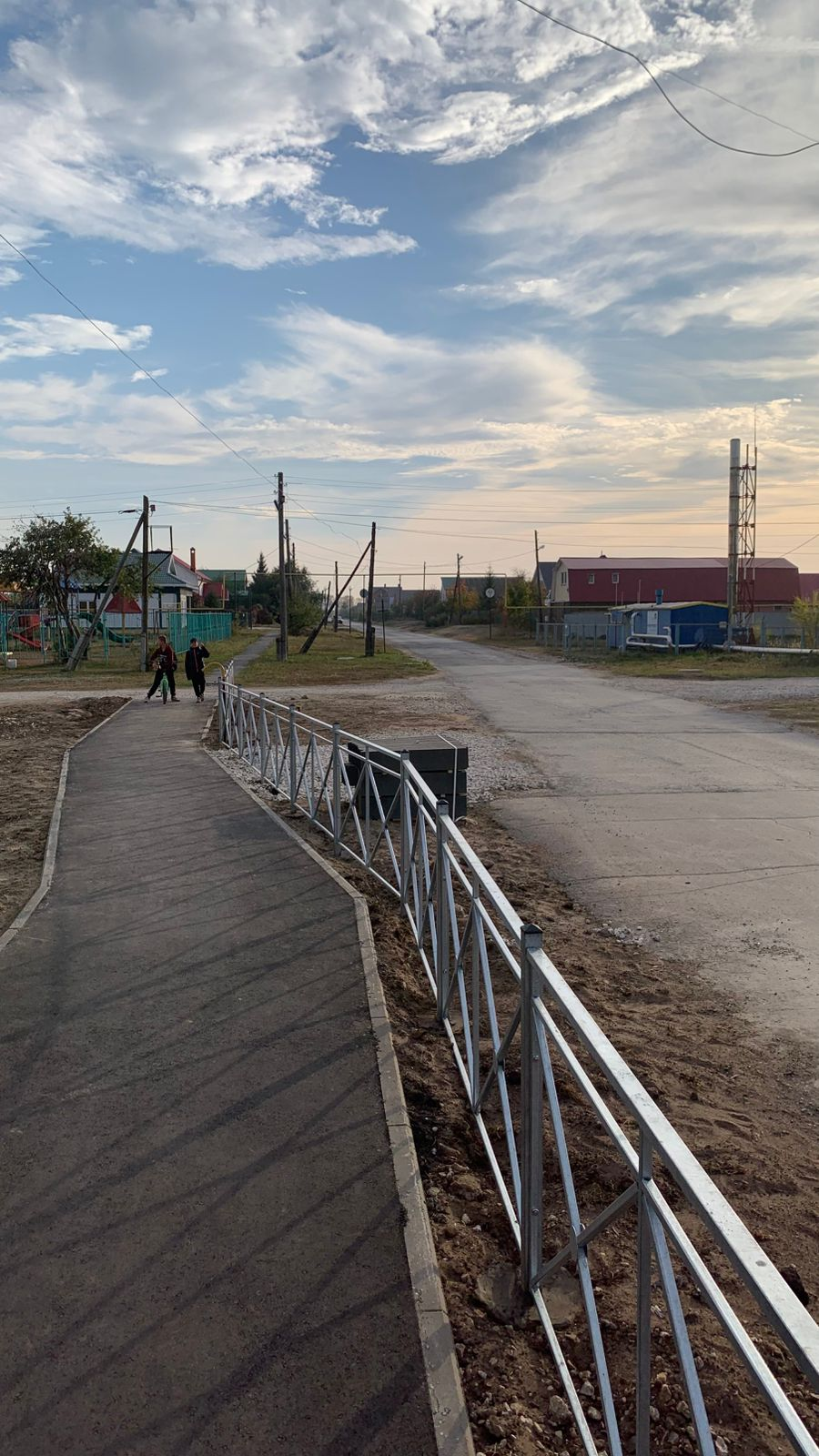 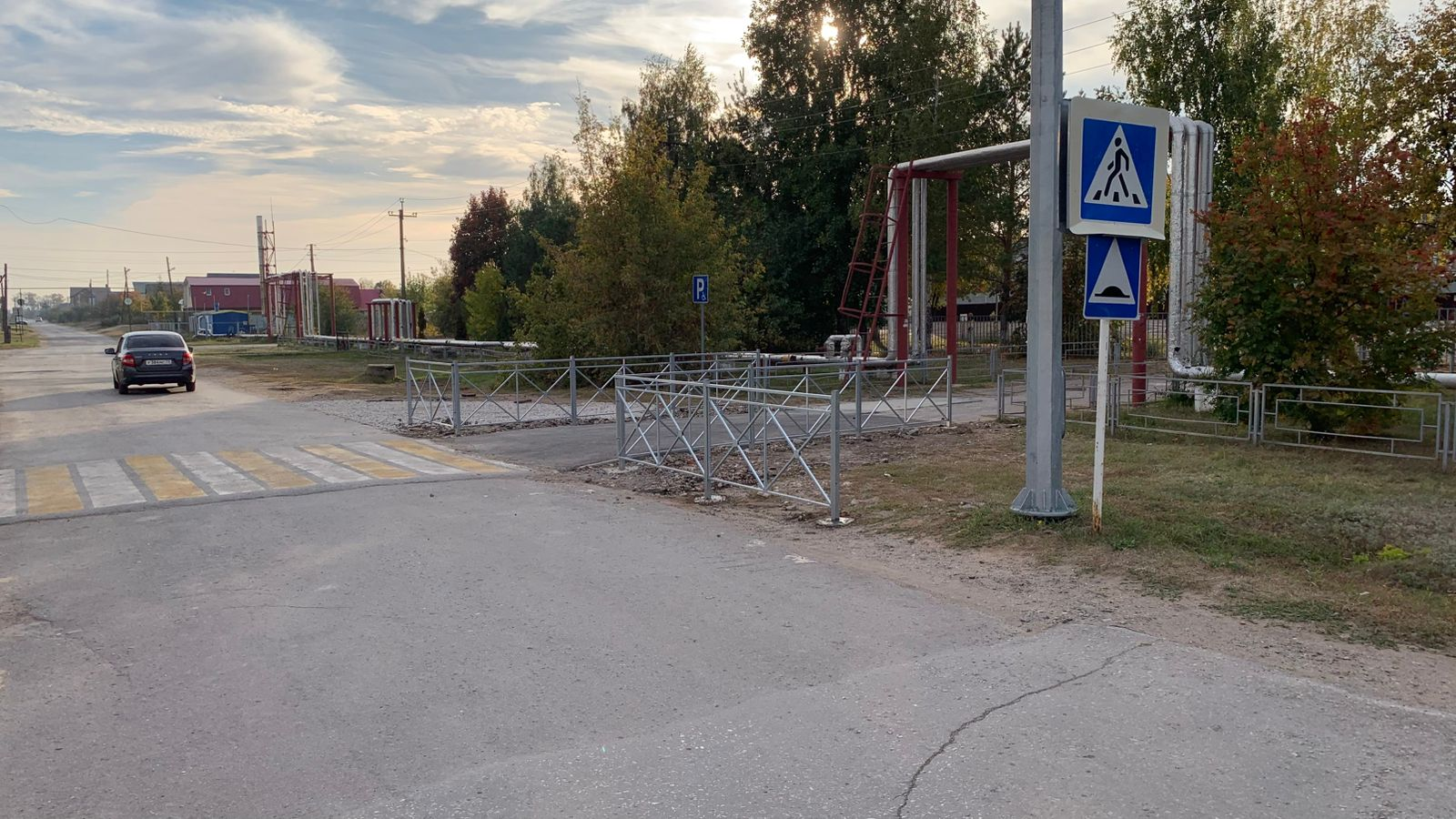 Устройство контейнерных площадок в с. Архангельское
Установили искусственные неровности и знаки на дороги по школьному маршруту в п.Мирный
Текущий ремонт кровли на сдк в п.мирный
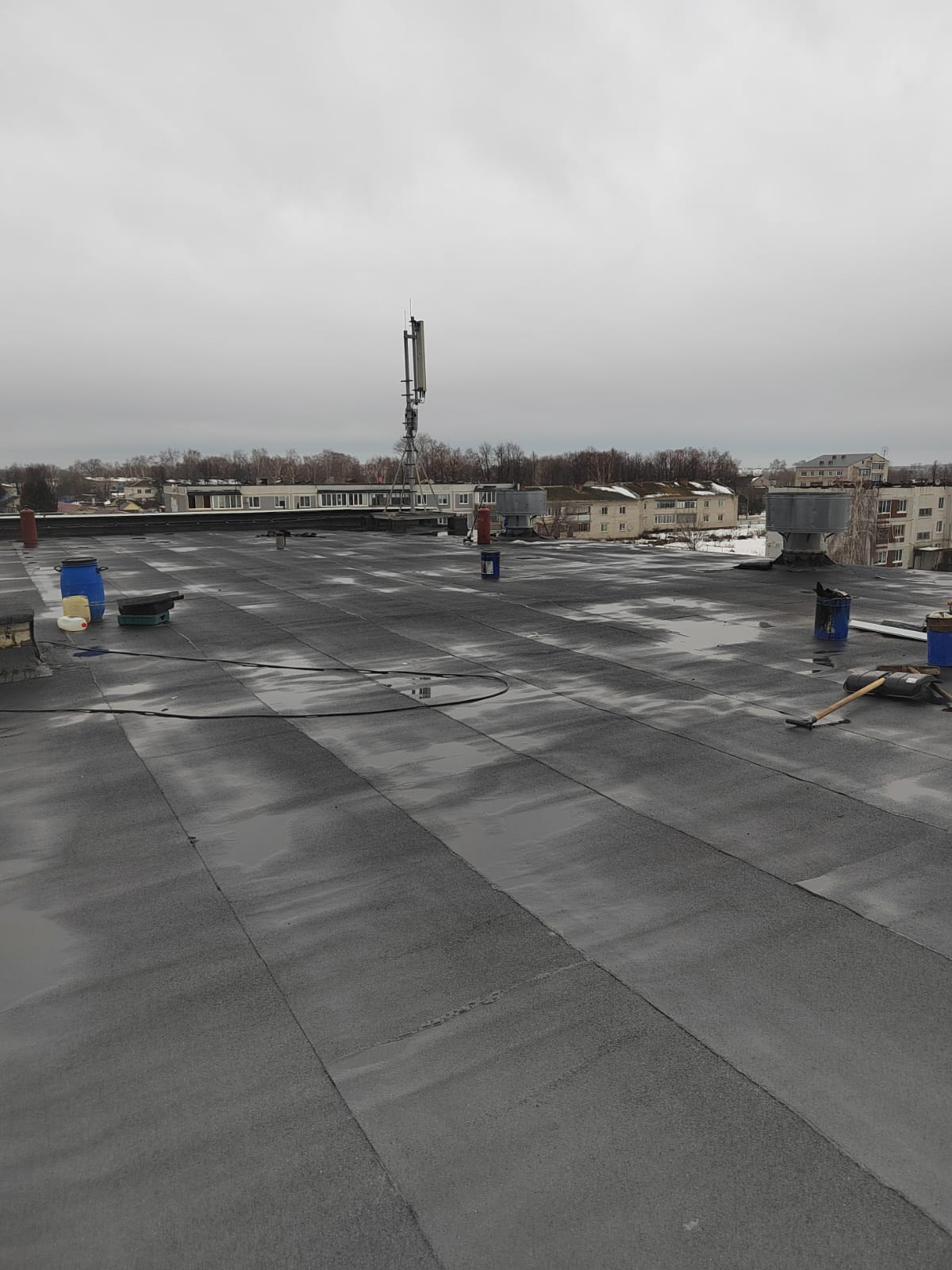 устройство блочно-модульной котельной п.мирный
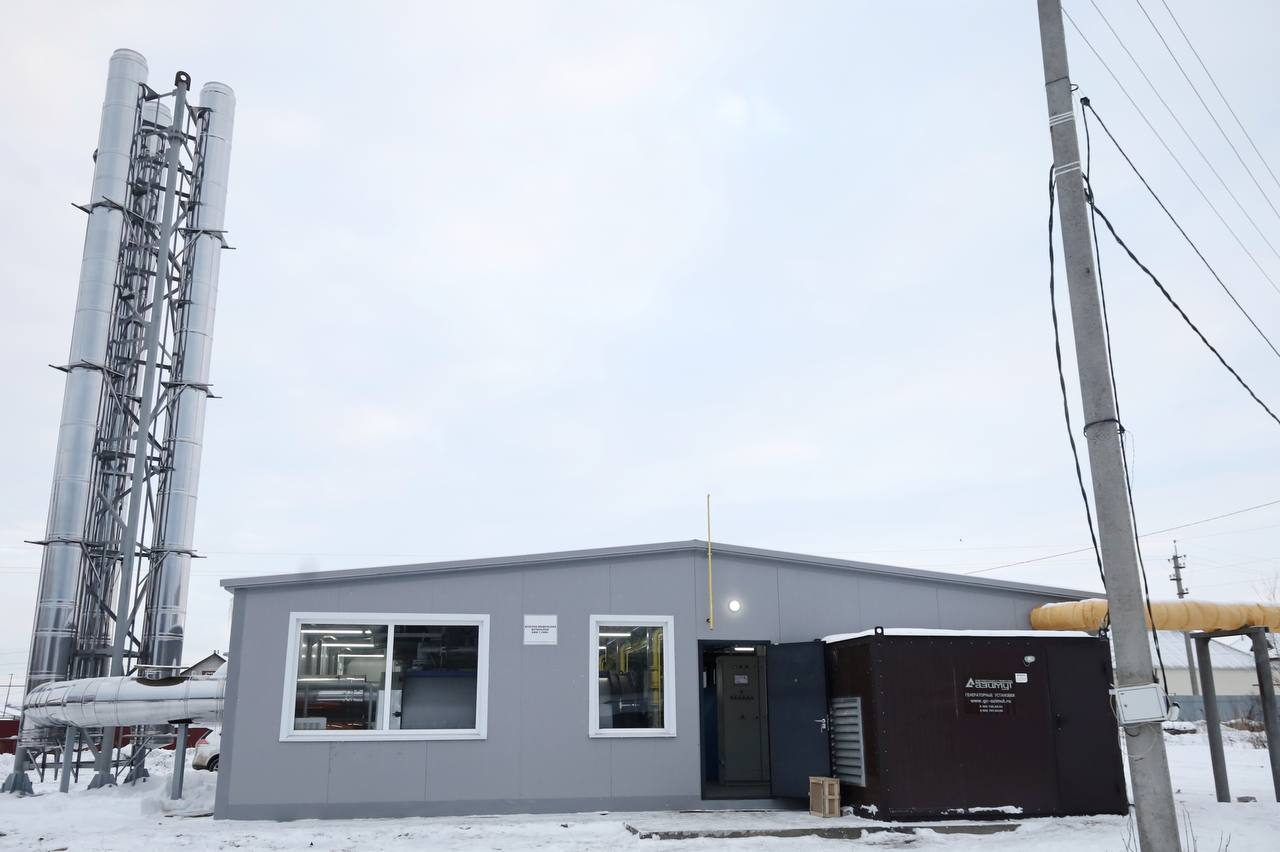 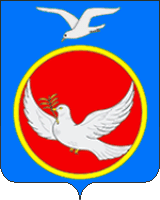 ДОЛЯ МУНИЦИПАЛЬНЫХ ПРОГРАММ МИРНОВСКОГО СЕЛЬСКОГО ПОСЕЛЕНИЯ В ОБЩЕМ ОБЪЁМЕ РАСХОДОВ МЕСТНОГО БЮДЖЕТА В 2024 ГОДУ, тыс. рублей
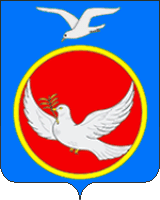 РАСХОДЫ БЮДЖЕТА МУНИЦИПАЛЬНОГО ОБРАЗОВАНИЯ «МИРНОВСКОЕ СЕЛЬСКОЕ ПОСЕЛЕНИЕ», В РАМКАХ РЕАЛИЗАЦИИ МУНИЦИПАЛЬНЫХ ПРОГРАММ В 2024 ГОДУ, тыс. рублей
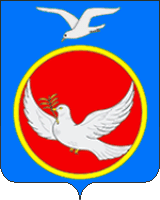